Livescan Tab
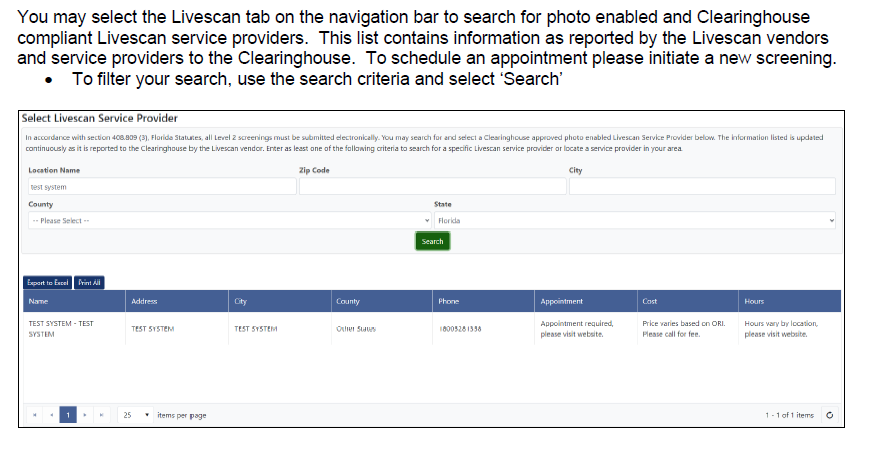